Avoiding Misery
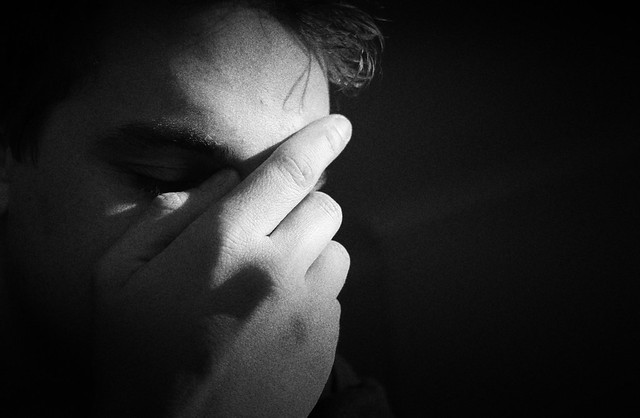 Focus on God
Do Good Works
Follow Christ
Love Others
Treasure Heaven